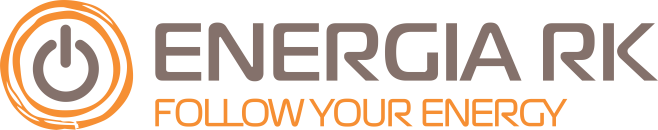 1
Content:
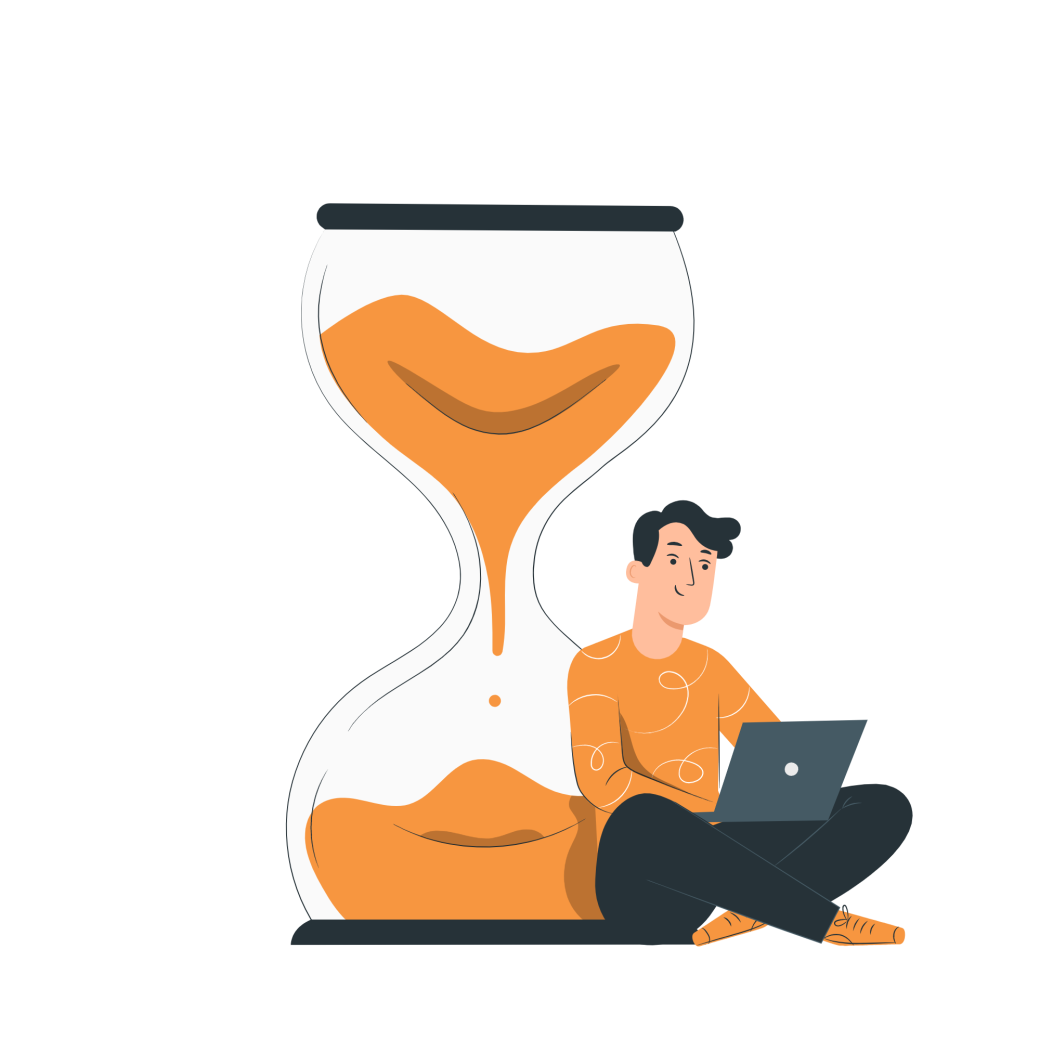 Energia RK, LLP
About us
Our solutions

Our advantages:
Clients
Partners
Licenses
Management sertificates

Our achievements:
Energia RK in figures
We are recommended

Company culture:
Mission
Values
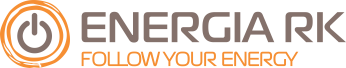 2
About us:
Our company was established in 2006 and since then has been helping specialists in the industrial, industrial and energy sectors The Republic of Kazakhstan and the CIS countries to improve their work by providing reliable and functional solutions in the field of communications and Information Technology.
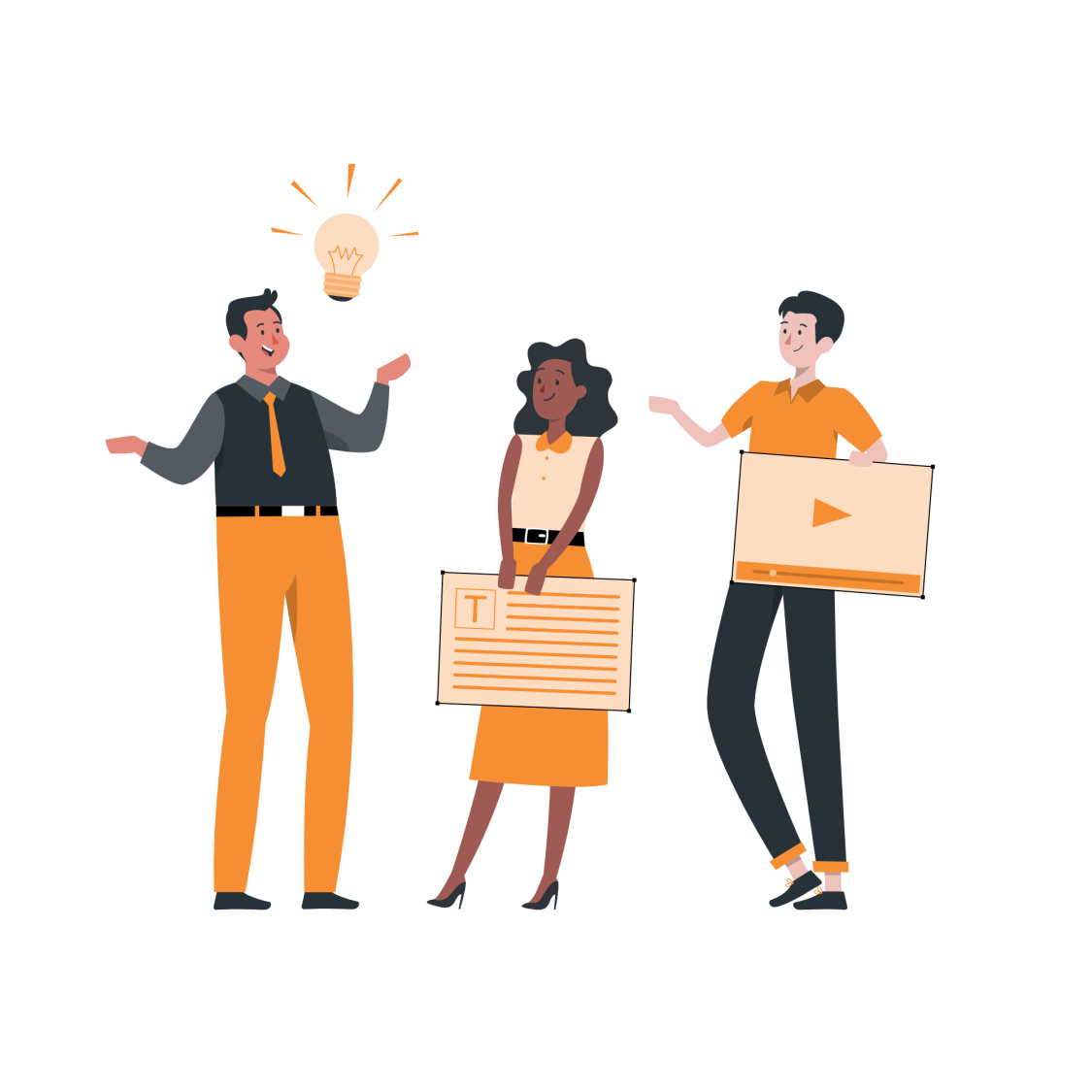 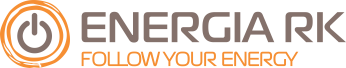 3
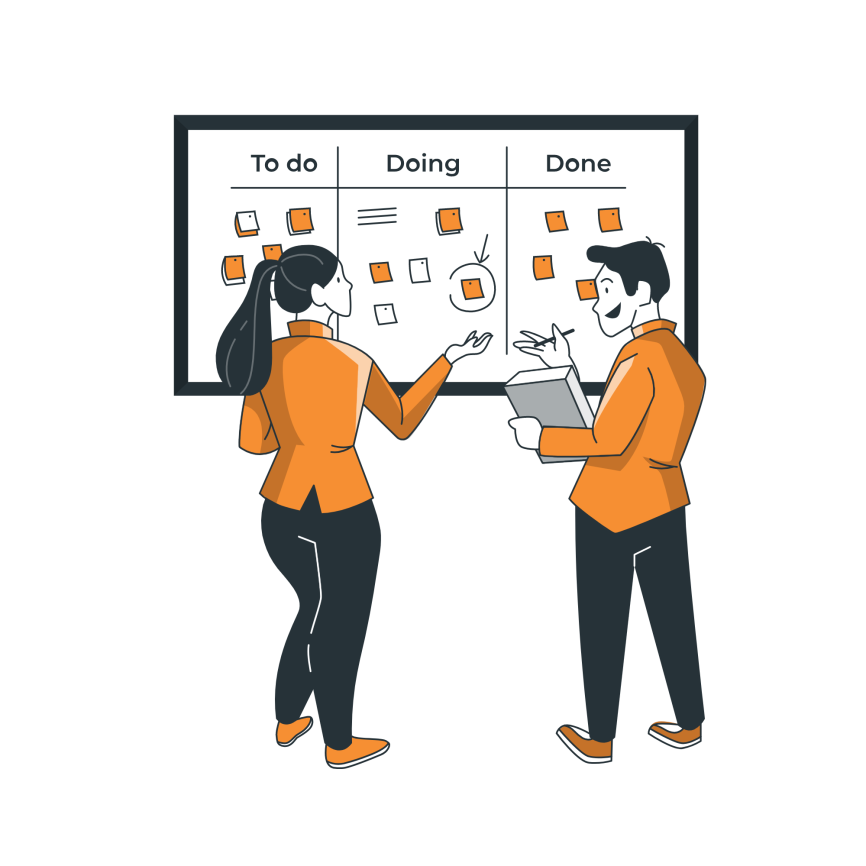 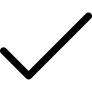 We are a system integrator and supplier of telecommunications equipment in the segment of industrial and energy enterprises.
We provide reliable and functional communications and information technology solutions.
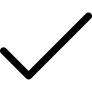 We have experience in implementing modern telecommunication systems of any complexity.
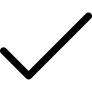 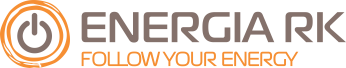 4
Our solutions:
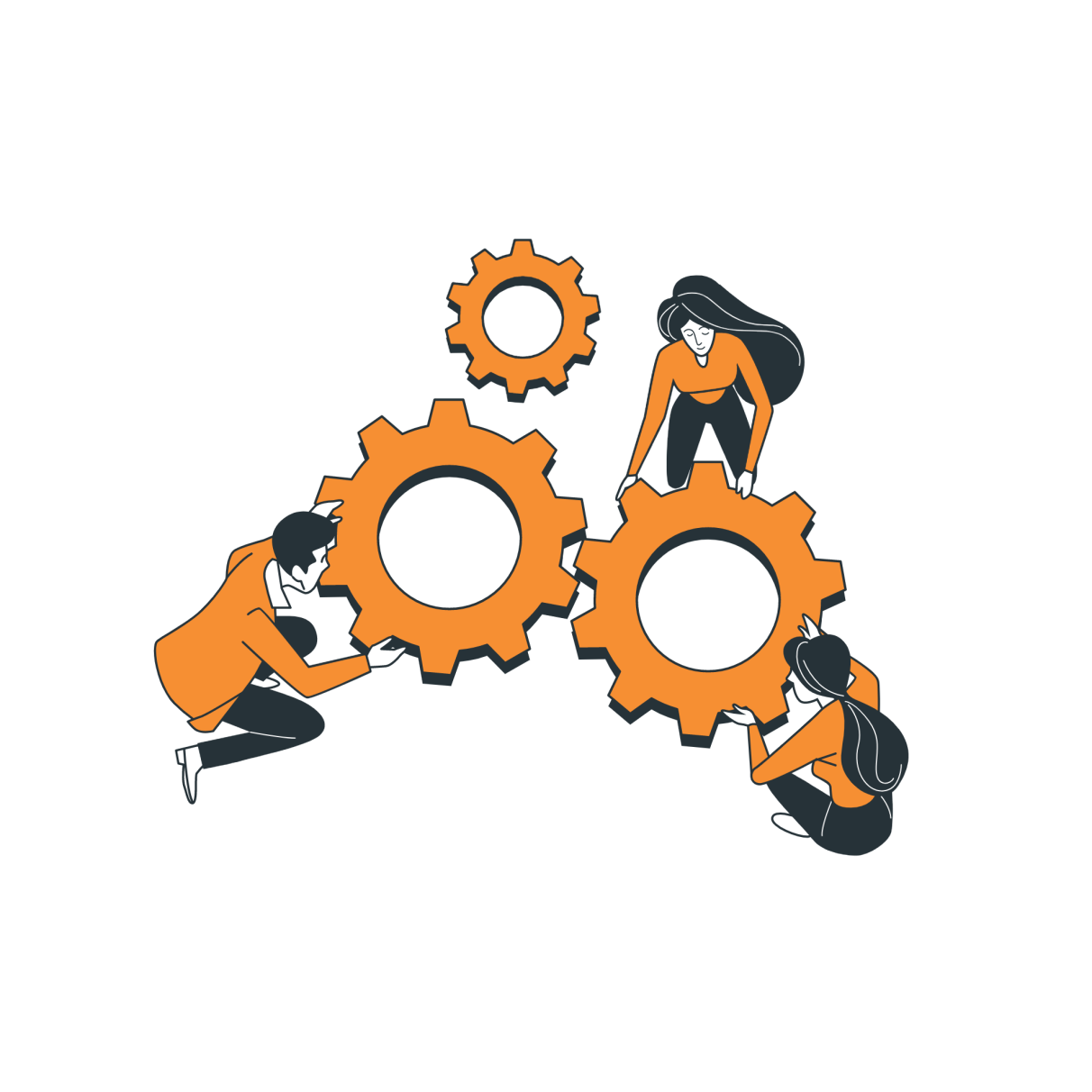 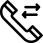 ATE with SORM function

IoT, IIoT solutions

CCTV systems

GHS and warning systems

Data transmission systems

Server solutions

Radiocommunication Solutions

Voice solutions

Wireless solutions

Video walls
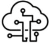 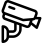 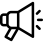 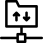 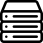 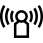 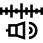 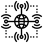 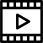 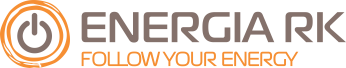 5
Our clients :
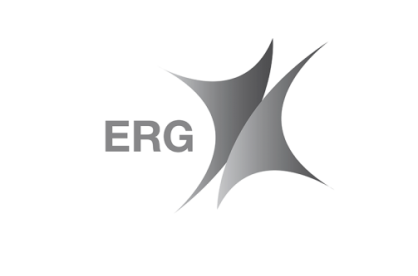 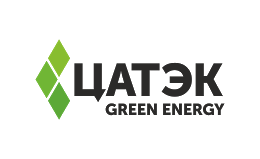 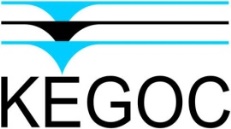 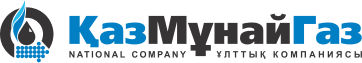 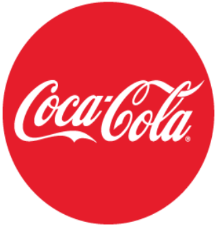 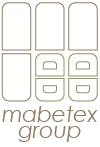 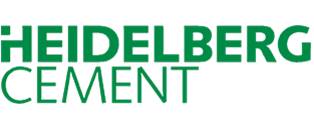 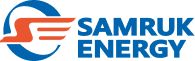 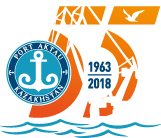 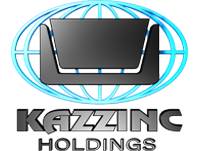 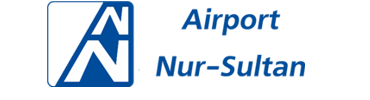 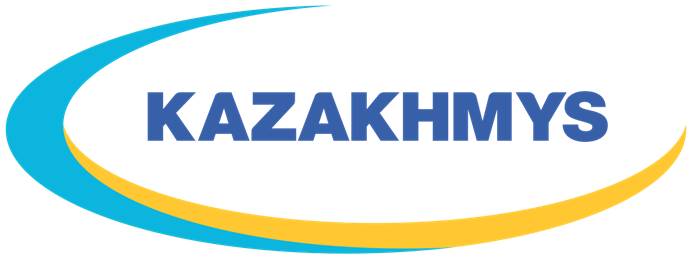 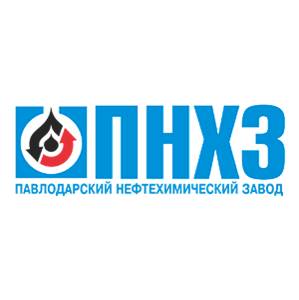 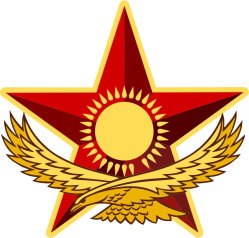 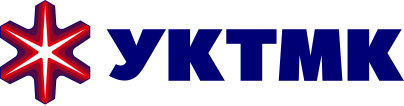 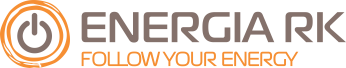 and many others…
6
Our Partners:
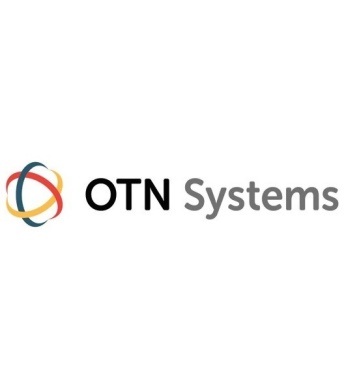 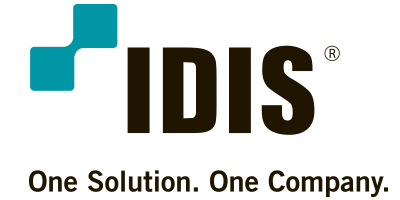 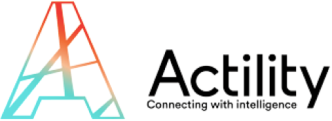 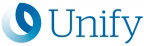 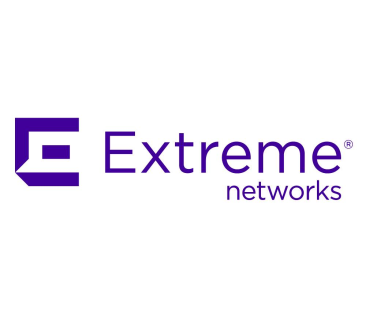 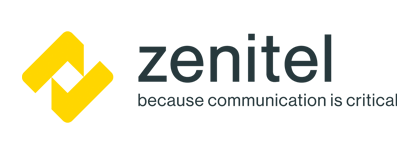 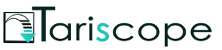 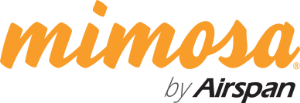 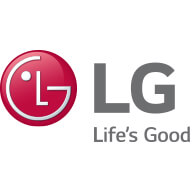 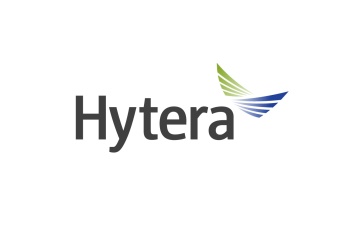 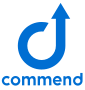 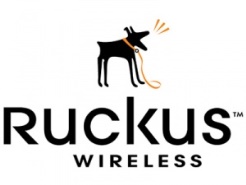 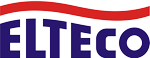 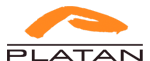 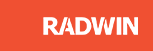 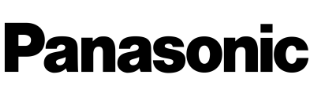 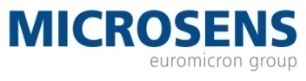 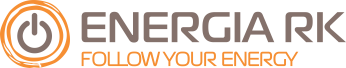 and many others…
7
Our Licenses :
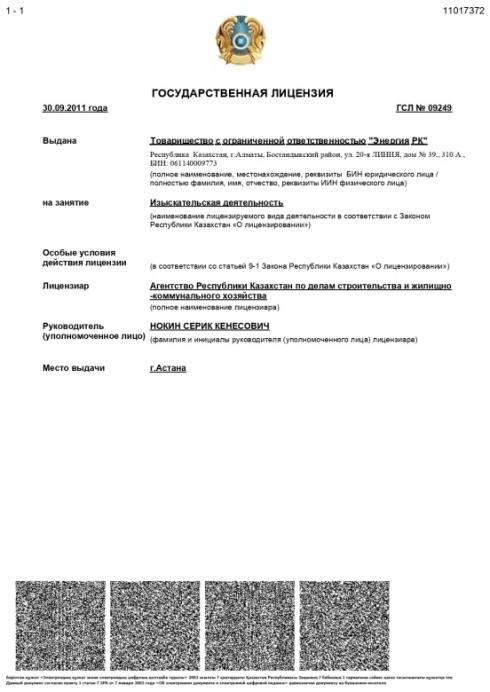 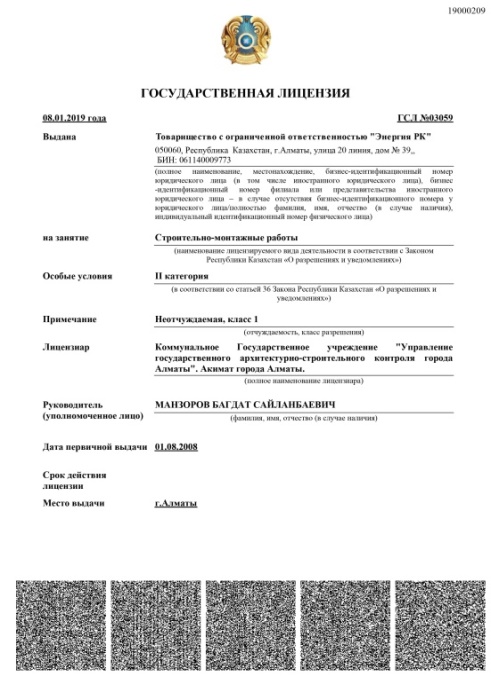 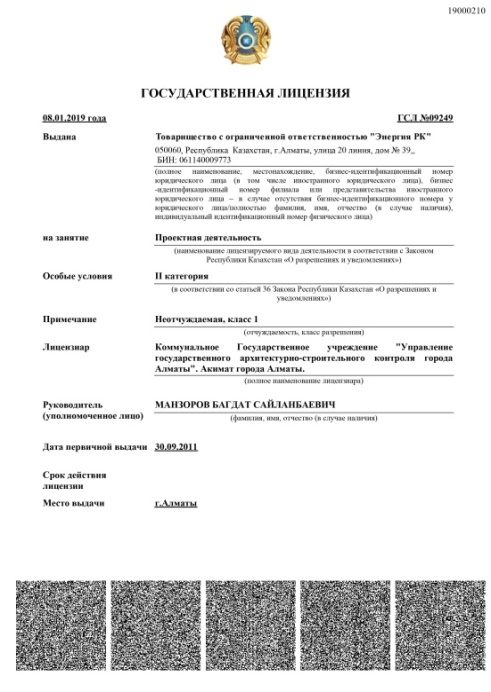 Exploration activities
Project activities
Construction and installation work
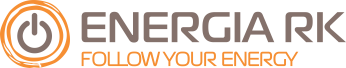 8
Our Management Certificates:
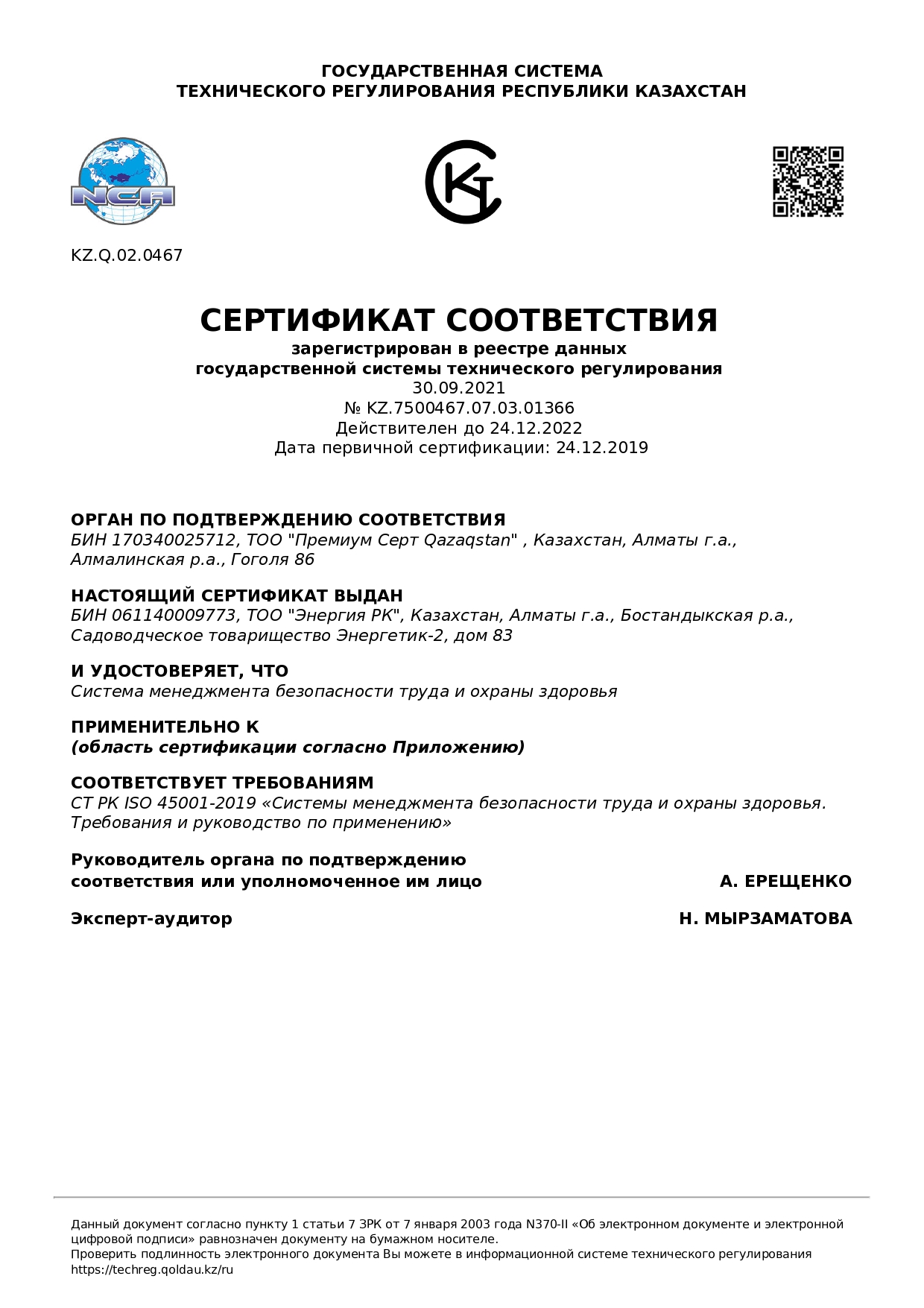 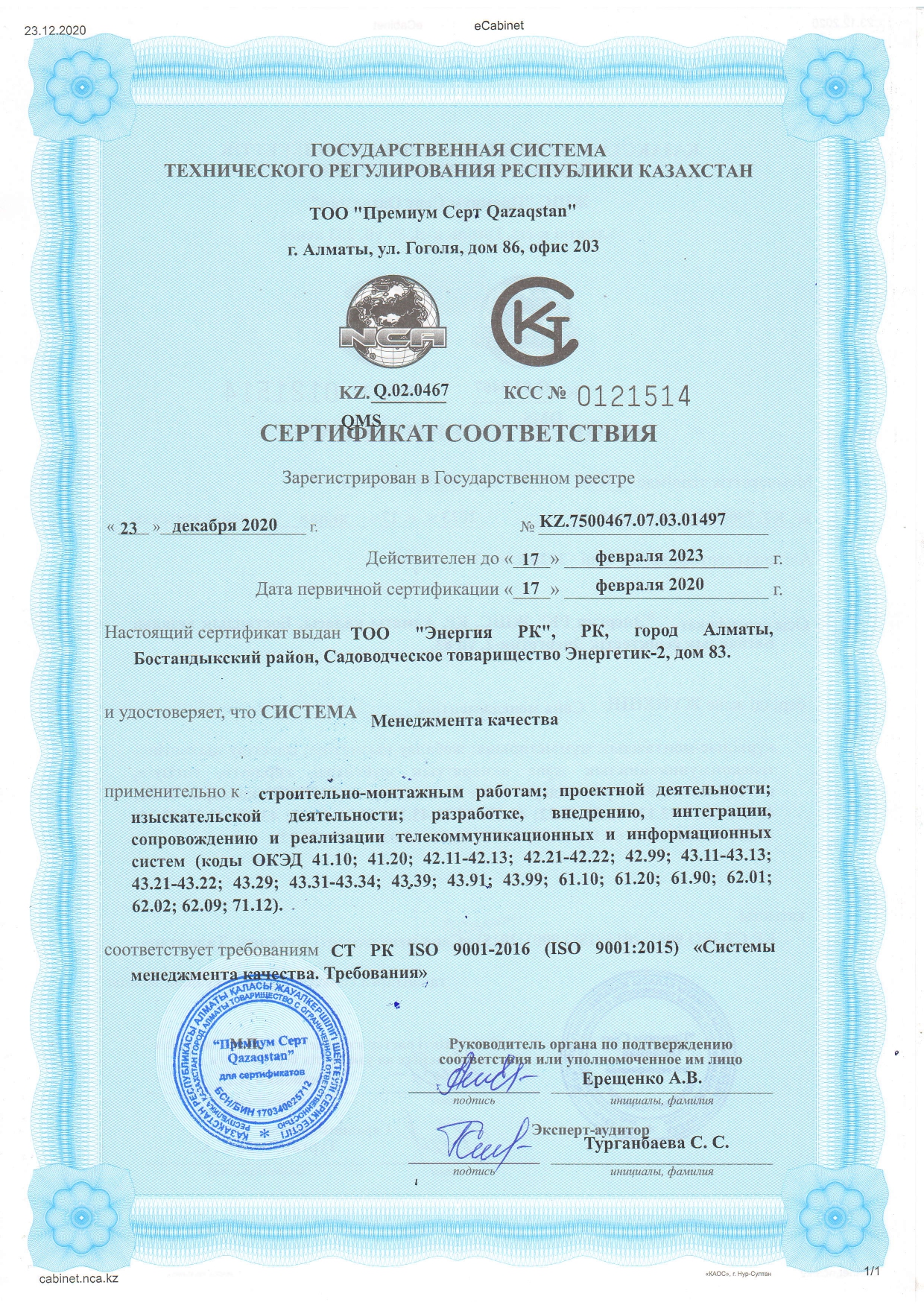 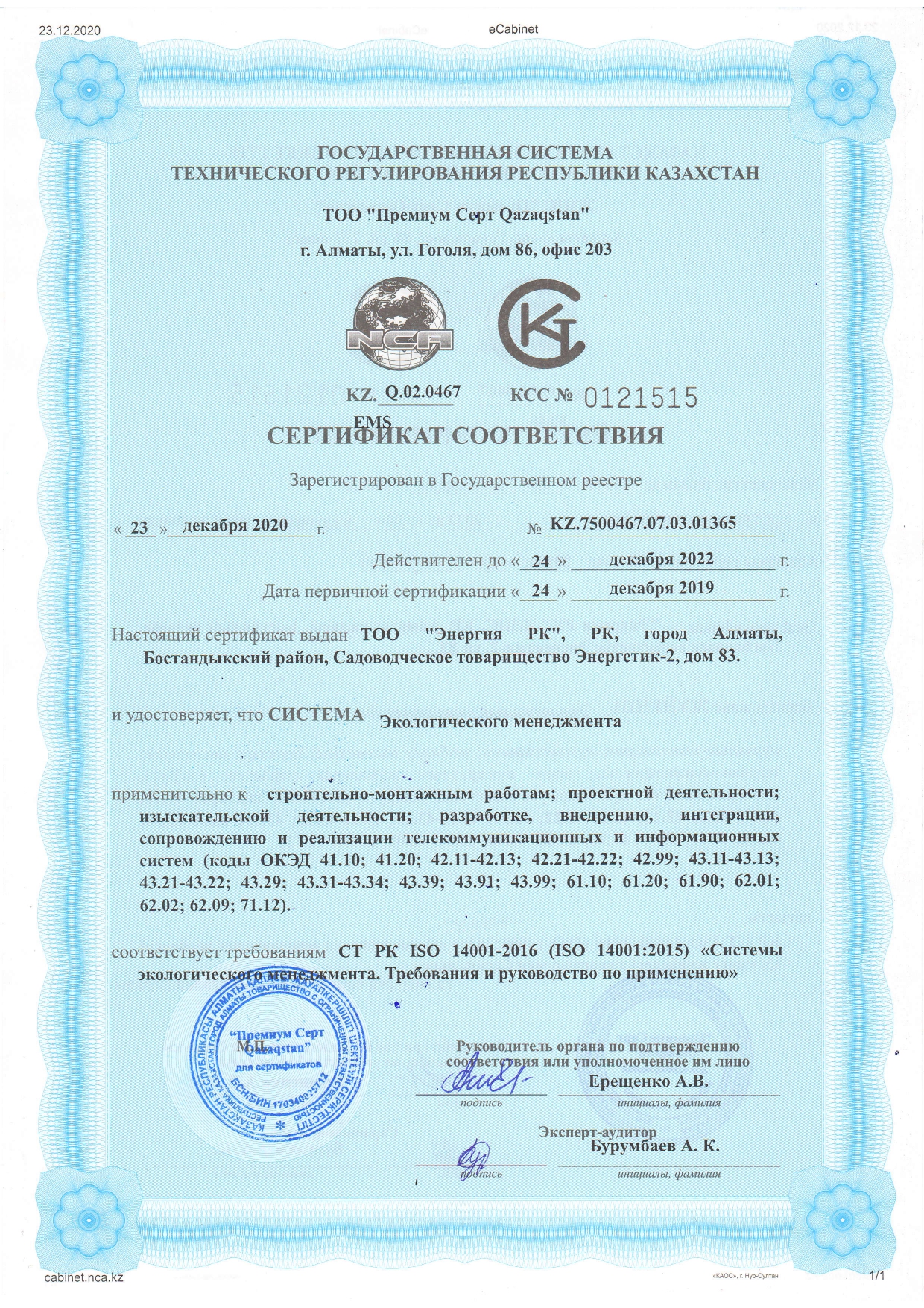 Quality Management System
Occupational Safety Management System and health protection
Environmental Management System
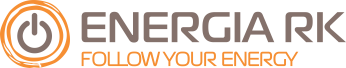 9
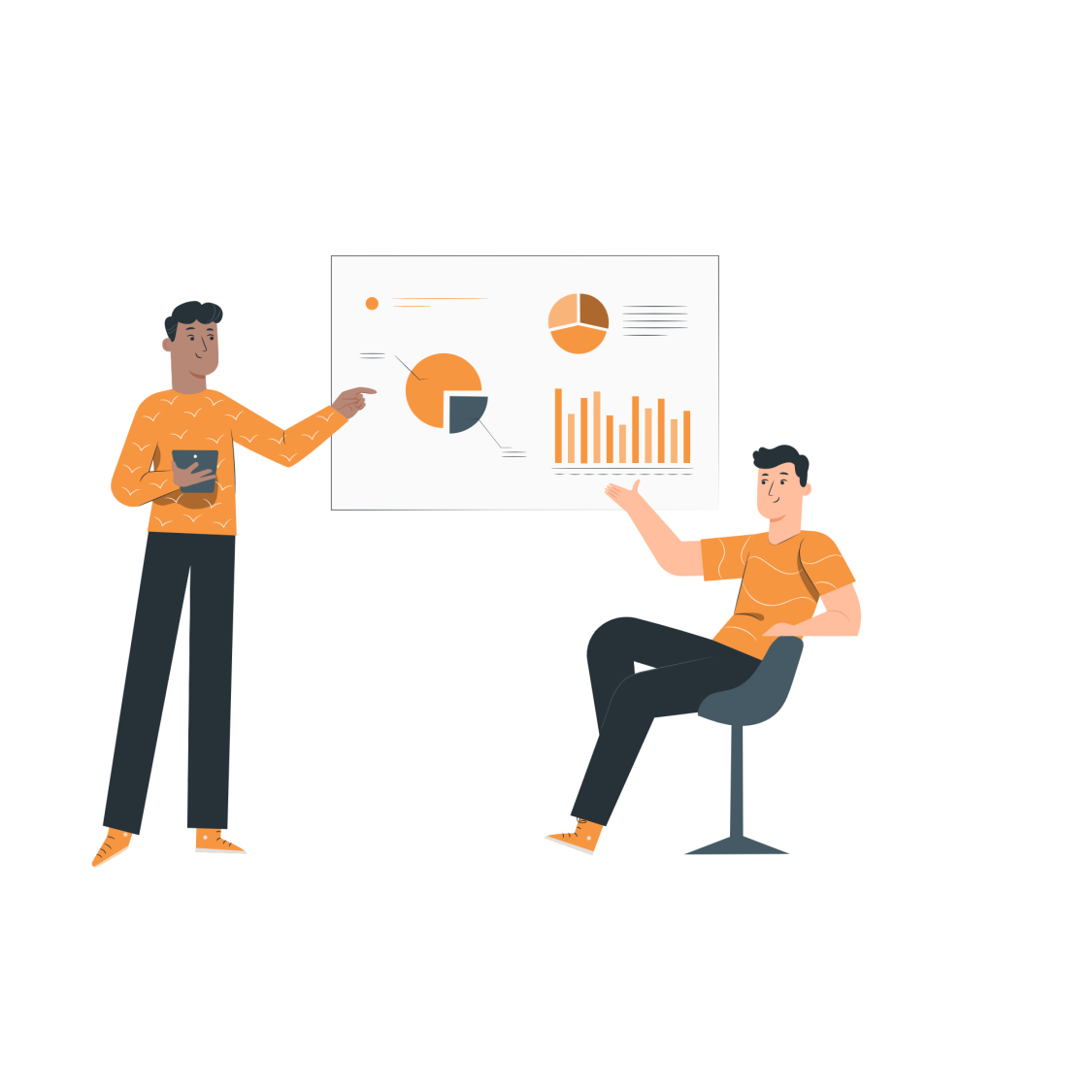 Energia RK in figures:
16
15
70
500
years of experience
industrial facilities
completed projects
foreign partners
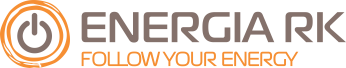 10
We are recommended:
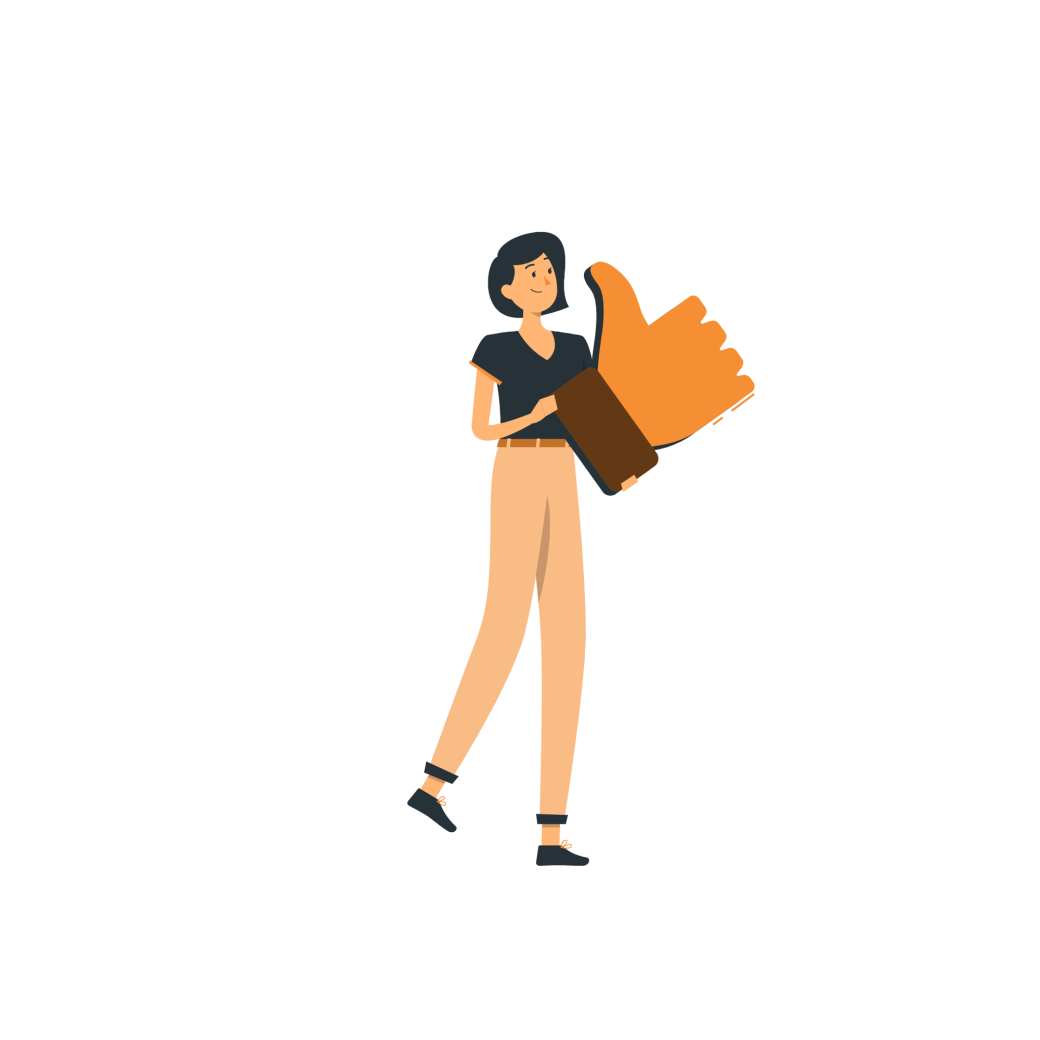 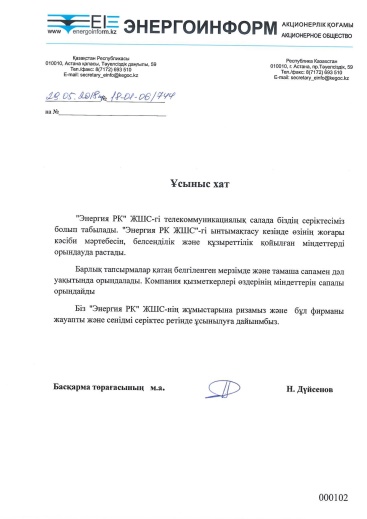 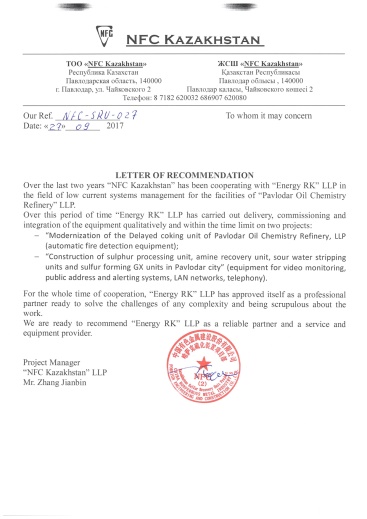 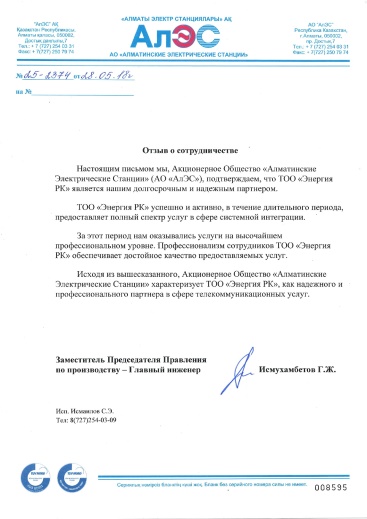 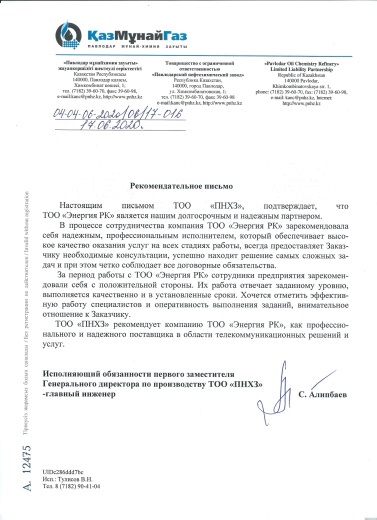 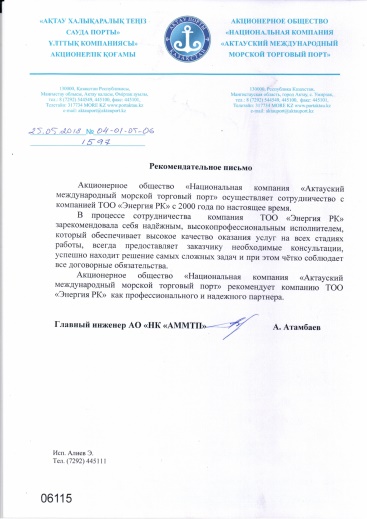 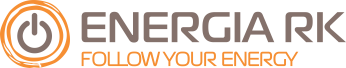 and many others…
11
Our Mission:
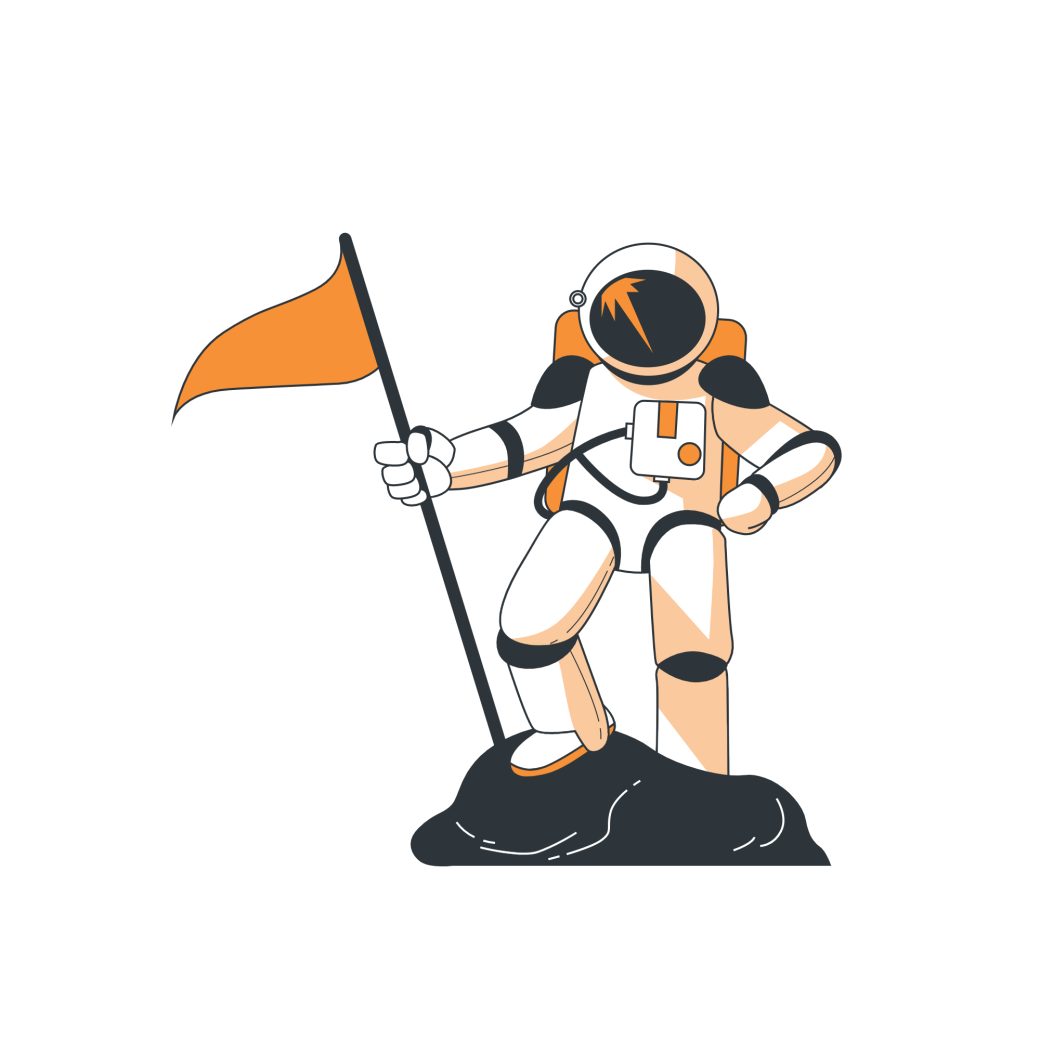 “I, We are the unity of potentials of the best innovations of the Planet and Energy of living People, a team of professionals who are absolutely devoted to their Business, readily acting to obtain the result for the Client, in the implementation of unique needs and projects, development in the field of digital (IT) products, information and communication systems and networks for companies in industry, energy and transport.”
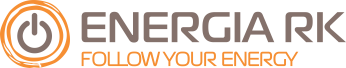 12
Our Values:
“Internal compass” for quick adoption of optimal decisions in the Company
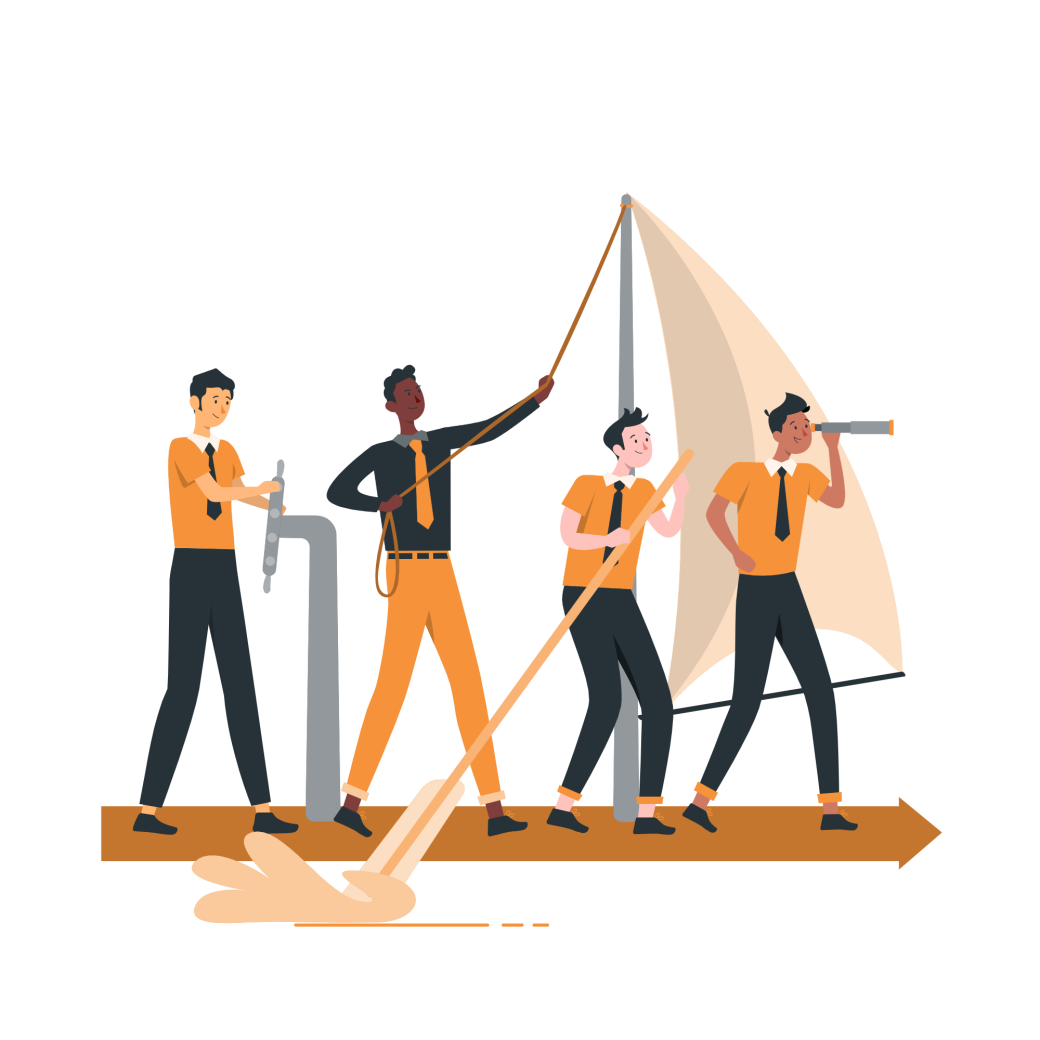 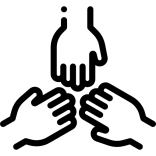 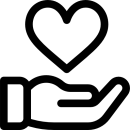 I, Love:
We are convinced 
that everything we do, 
we do with LOVE to ourselves and to the World around us.
I, Action:We are convinced 
that everything we do, 
we do with readiness and dedication to our CASE.
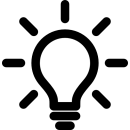 .
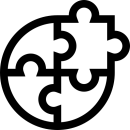 I, Common sense:We are REALISTS and we are convinced that the basis for making our decisions are: common sense, practical experience and analysis 
of our own mistakes.
I, Development:We are convinced 
that everything we do, 
we do to develop 
our potential.
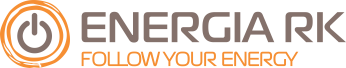 13
10
500
70
зарубежных партнеров
промышленных объектов
реализованных проектов
Our contacts:
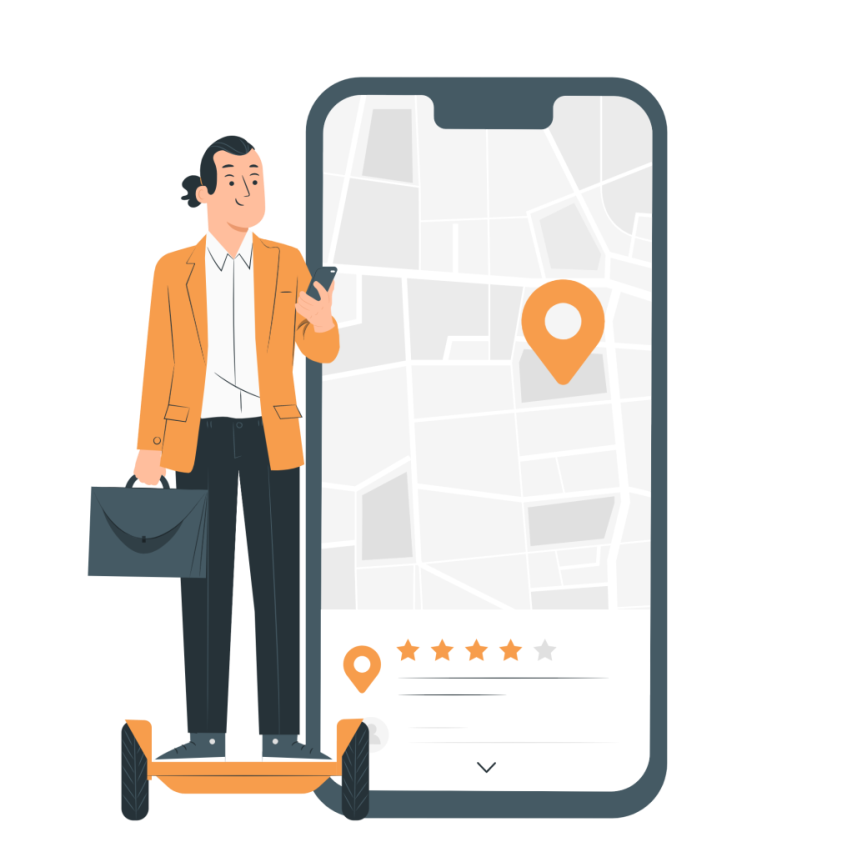 Address:
Almaty, CO “Energetik-2”, building 83

Telephone:
+7 727 246 04 20 / +7 771 246 04 20

E-mail:
info@erk.kz

Website:
www.erk.kz 

Instagram:
@energiark.kz
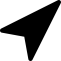 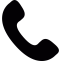 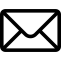 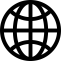 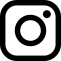 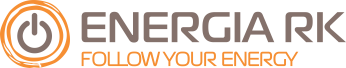 14
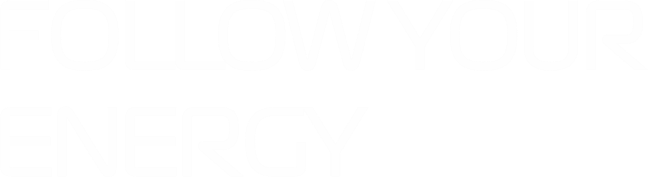 15